にちようさはんじ
Vol.17
〜「支援」は誰のため？〜
1
自己紹介　　汐中　義樹（しおなか　よしき）
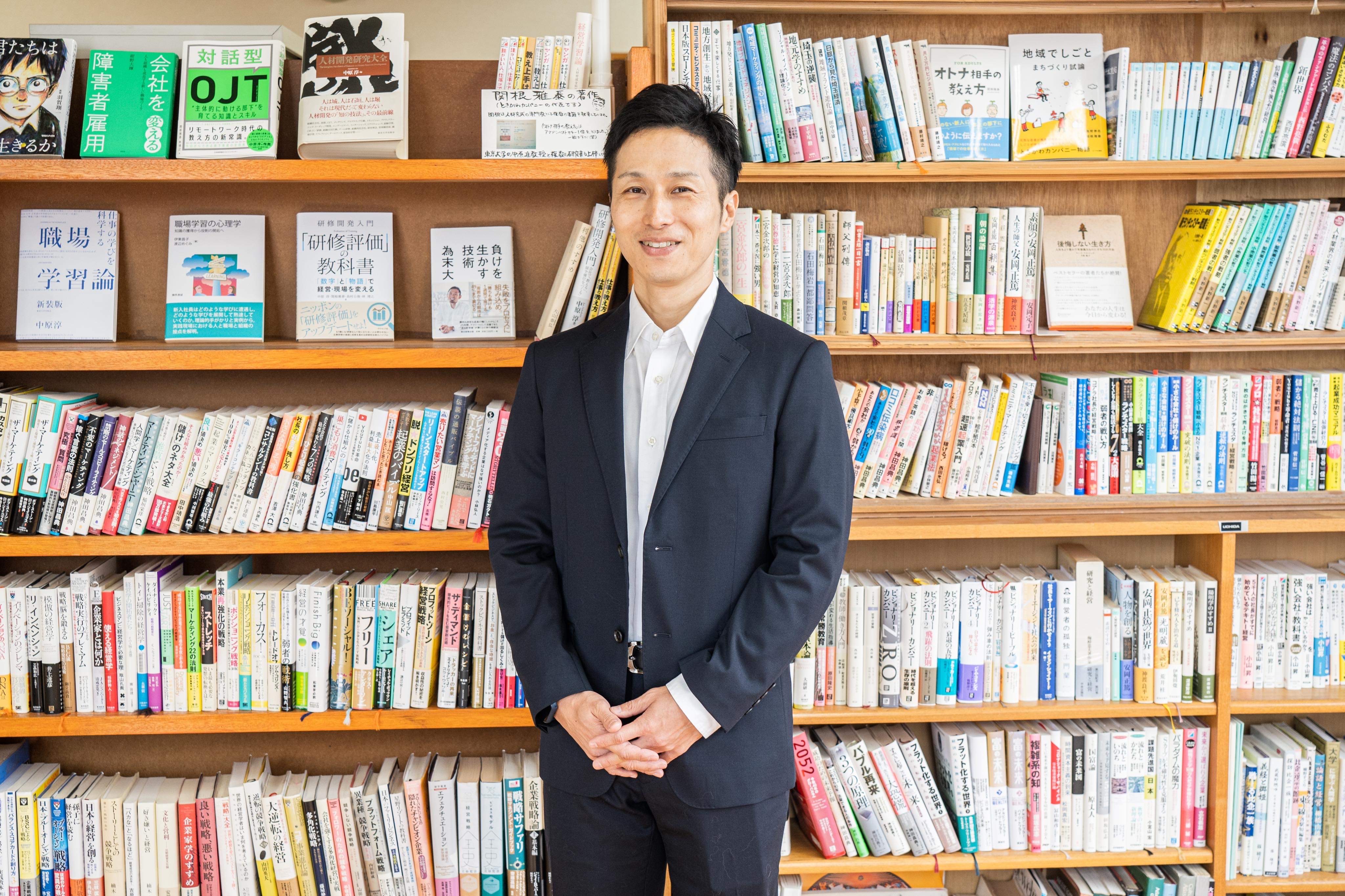 株式会社レオウィズ　代表取締役
公認心理師／中小企業診断士
 
広島市出身
千葉大学教育学部卒業　千葉大学大学院教育学研究科 修士号（教育学）

大学院修了後、教育現場へ。
障害のある児童・生徒の自立指導、教員の指導力向上研修の講師、地域の学校コンサルテーションなどを務めた後、独立。

“眠れる獅子（レオ）を呼び起こす”をコンセプトに、障害学とボジティブ心理学を掛け合わせ、障害者活躍や組織のインクルージョンを支援。

「DE＆I」「障害理解」「支援員・指導者育成」研修、障害のある方の採用・定着のコンサルティングを提供している。

家族：妻（美容室経営）、二女、猫

書籍：「障害のある方と共に働く」（2023年9月刊行予定）
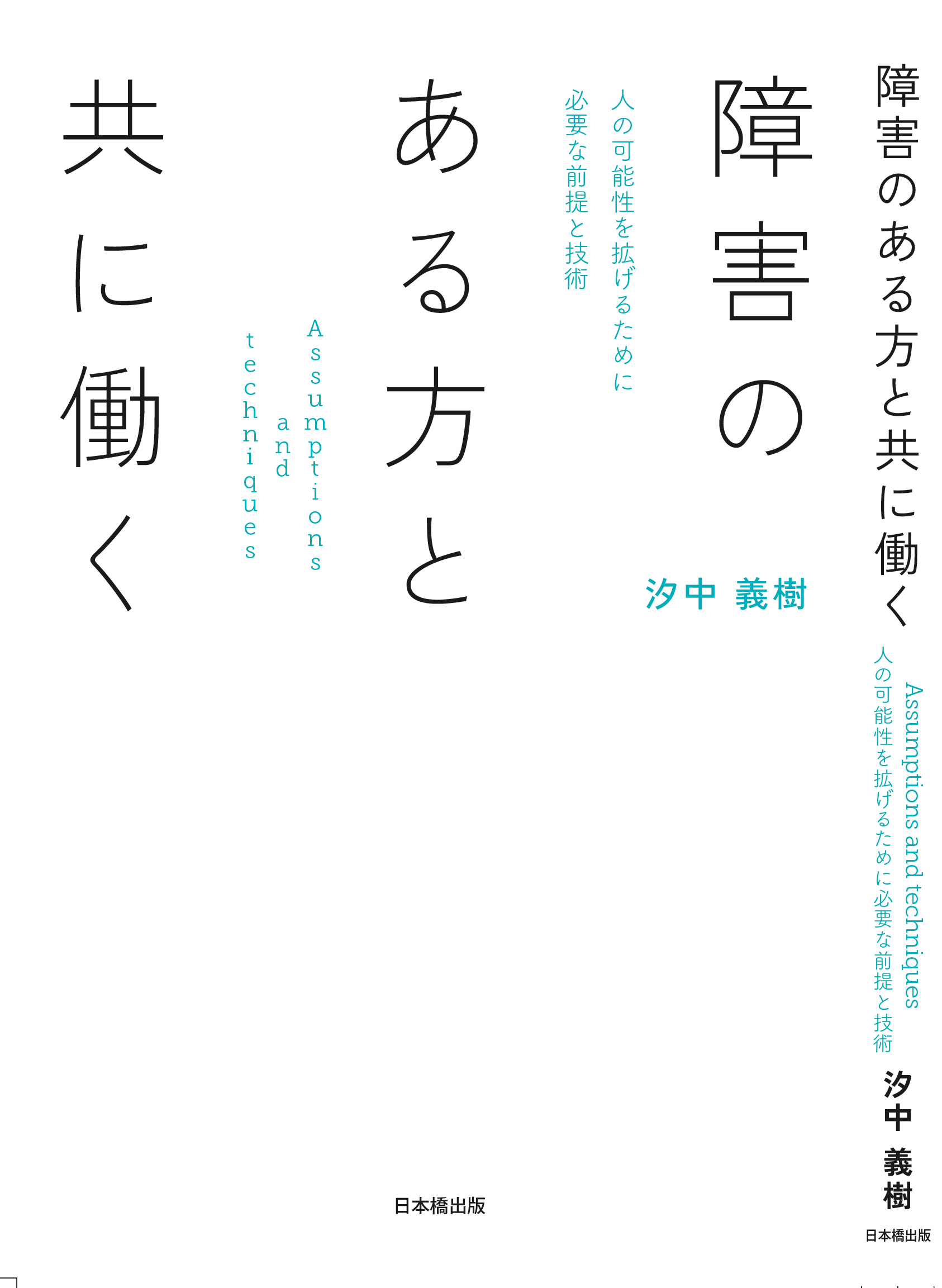 2
本日のメニュー
導入：前回の復習

本論：「支援」とは？？

結び：今日の学び
3
導入前回の復習
4
わかったこと
感謝が集団内で「共有」「蓄積」が起きる可能性を確認

個人、職場レベル両方の、感謝と情緒的コミットメントに正の関係
→集合的感謝は個人の枠を超えて、職場全体の良好な人間関係やまとまりを促す

性別ダイバーシティが高い職場で、集合的感謝が情緒的コミットメントに与える効果が顕著
→下位集団が顕在化しやすい高ダイバーシティ職場において感謝のコミュニケーションの充実が情緒的コミットメントを左右する

感謝という日常的なコミュニケーションの工夫が、円滑な職場運営、
殊にダイバーシティという現代的な課題への取り組みに役立ちうる
5
本論「支援」とは
6
支援とは
他者の意図を持った行為に対する働きかけであり、その意図を理解し、その行為の質の改善、維持あるいは行為の達成を目指すもの
（支援基礎論研究会,1995）
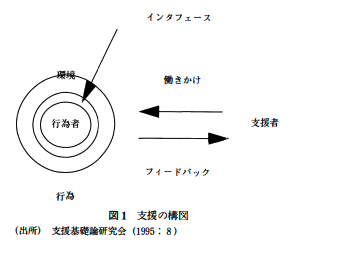 7
支援の特徴
A)意図的である
▷相手の行動をよりよくするための、意図した手助け・行為

B)二次的である
▷相手がやっていること（一次的）に付け加える（二次的）行為

C)知識に依存する
▷支援者／被支援者の知識や経験によって支援の巧みさ、稚拙さが分かれる
8
支援の失敗
a)受容の問題
▷何らかの理由で実践者に受容されない

b)評価の問題
▷支援によって何がどのくらい変化すればいいか、評価方法がない

c)効果のフィードバックの問題
▷約束された効果がなかなか現れない

d)効果の消滅の問題
▷最初は効果があったが、時間の経過と共に劣化する

e)副作用の問題
▷効果の一方で、望ましくない副次的効果が発生する
(小橋,1988)
9
支援者は、被支援者の意図や目的を理解し、支援するという意図をもって、知識に裏付けられた支援を行う

被支援者が目的や手段を明確にすることを助けることも重要
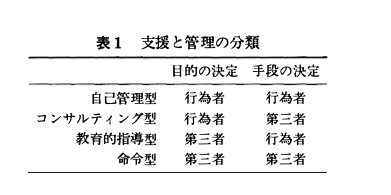 10
自分の失敗談
・「やりたいこと」を無視する

・「やりたくないこと」を強要する

・「やれること」を強奪する

・「やれないこと」を代行する
自己決定の手助け＝支援
他己決定の押付け≠支援
11
よしきのきづき
「支援を要する状況か」を考えることが支援のスタート

相手がやりたいこと、やっていること（目的、手段）を窺う

余計なお世話になってないか、立ち止まる
12